Изготовление керамического панно «Деревенский Пейзаж»
Подготовила  открытый  урок  по лепке преподаватель  МБОУ ДОД «ДХШ»
г. Ярцево  Смоленской обл.
Синкевич  Татьяна  Васильевна
Инструменты , материалы :
скалки                                          шликер (жидкая глина)
нож                                                кисть                              
стек                                               глина
металлическая сетка             трафареты  
2  разнофактурные ткани
Раскатываем  скалкой пласт
Отминаем фактурную ткань на глине скалкой
По трафарету вырезаем форму панно
Загибаем края
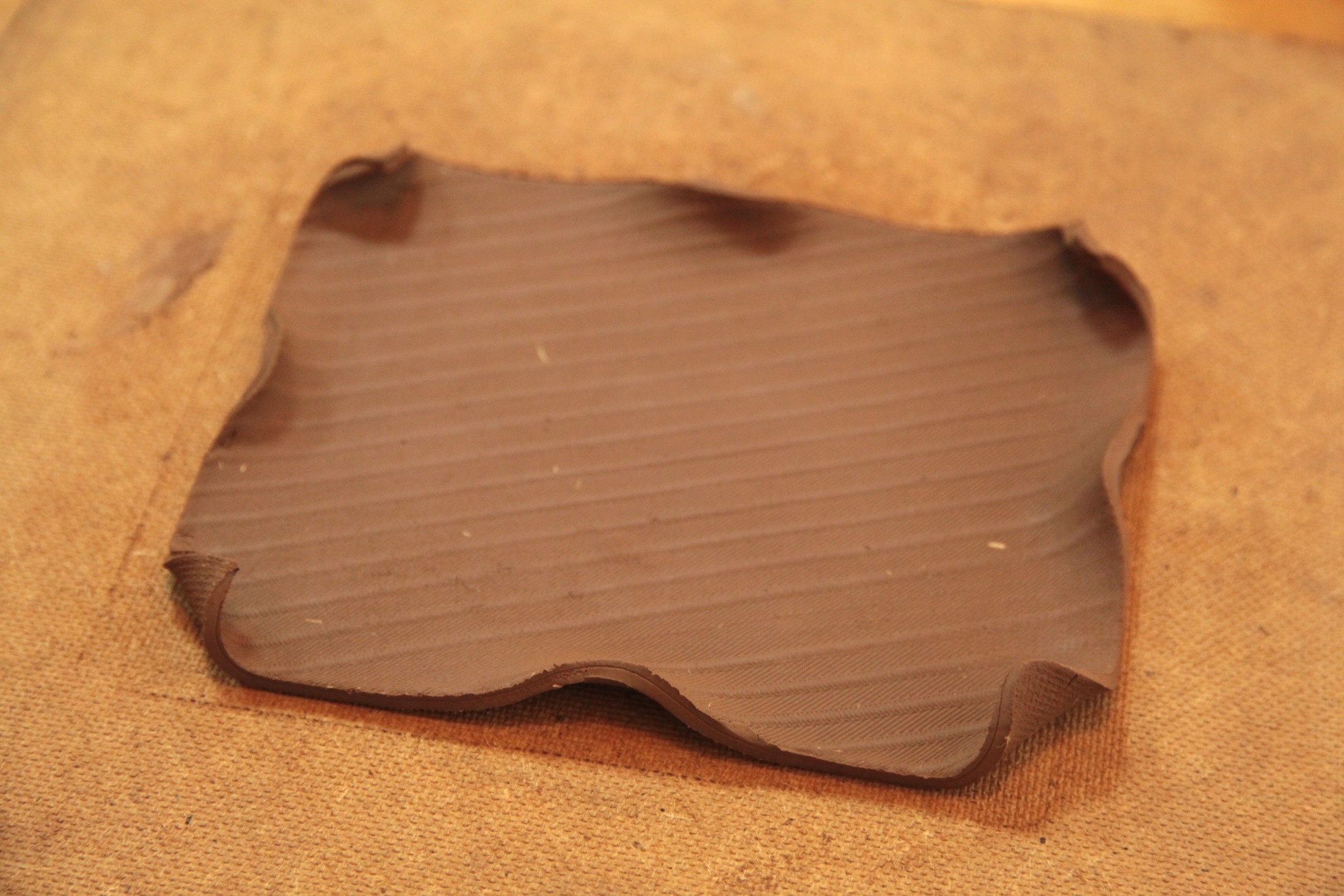 Раскатываем узкий пласт и отминаем вторую ткань
Землю формируем из фактурной полоски  , сажая её на шликер
Из пласта по трафарету вырезаем домик и крышу
С помощью стека изготавливаем домик
Домик  устанавливаем  на  землю соединяя шликером
Наносим шликер на места будующих деревьев
Через металлическую сетку продавливаем кусочек глины
Изображаем на панно деревья
Добавляем стожок  и  из жгутиков  заборчик
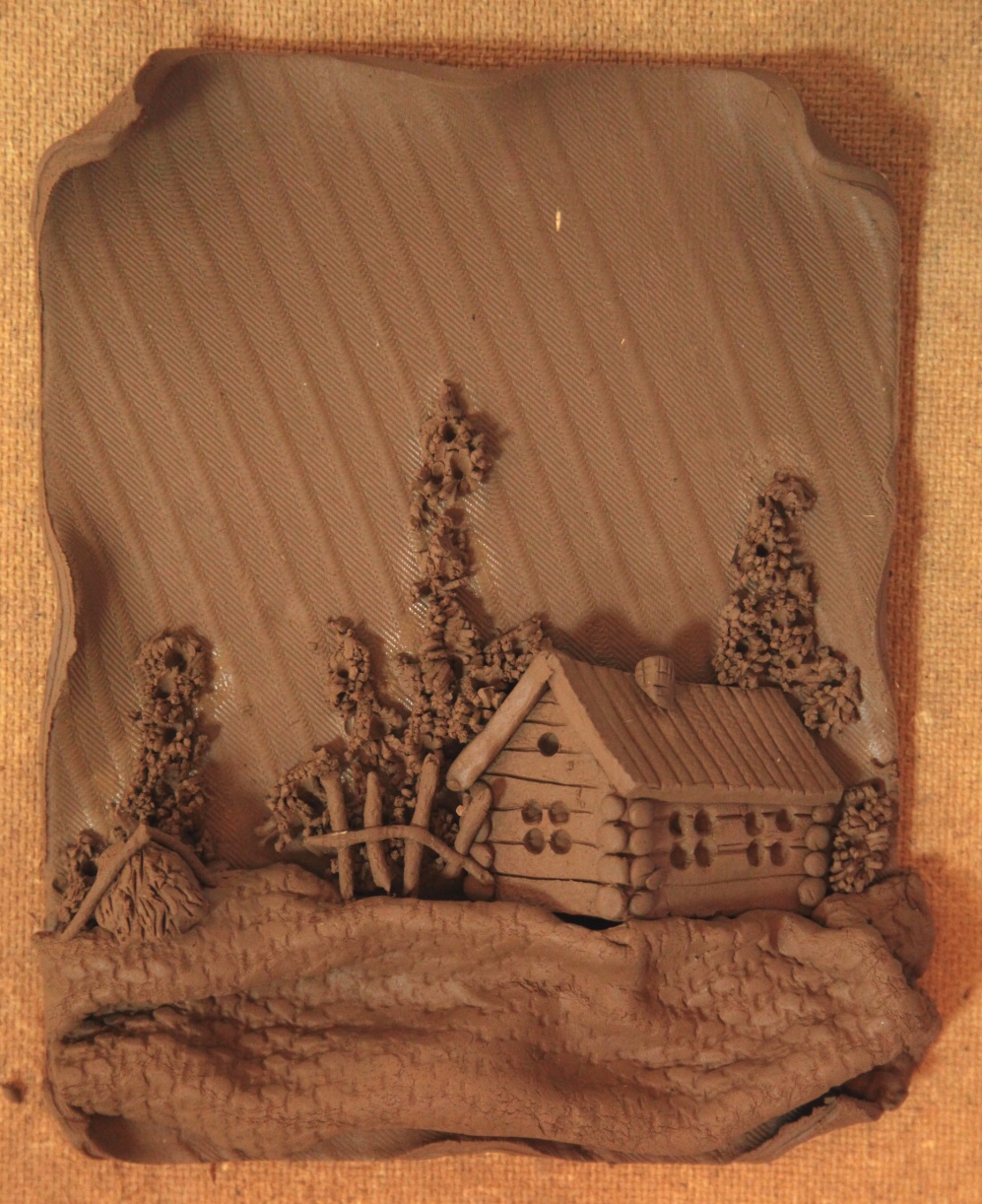 Завершение работы :
На переднем плане выполняем кустики , 
камешки .
В небе стекой изображаем птичек.
Делаем два отверстия для петли из льняной нити.
Работа закончена.
Панно «деревенский пейзаж»